Scuola dell’Infanzia Statale “Carlo Collodi”Villorba
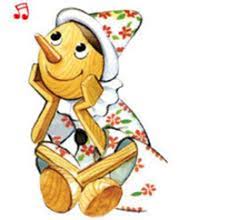 BENVENUTI ALL’INCONTRO INFORMATIVO PER I NUOVI ISCRITTI 
 A. S. 2021/2022
LA SCUOLA
Istituto Comprensivo Statale di Villorba e Povegliano


1 scuola dell’infanzia 
7 scuole primarie
3 scuole secondarie



	6 sezioni - 103 alunni – 12 insegnanti titolari di sezione (4 insegnanti di sostegno) – 1 insegnante di religione cattolica –  3 collaboratori scolastici.
IN CAMMINO …
L’ingresso nella scuola costituisce l’inizio di un nuovo cammino per questo, vogliamo porre l’attenzione su questi obiettivi:

Favorire l’approccio con il nuovo ambiente: ritrovarsi, essere accolti e trovare sicurezza.
Stimolare un inserimento sereno ed individualizzato: condividere il tempo scuola favorendo un distacco graduale dalle figure parentali.
Porre particolare attenzione ai bambini con disagio, attuando strategie didattiche  adeguate.
Aumentare il successo scolastico nel rispetto dei tempi di ciascuno: rinforzare l’autostima, la consapevolezza di sé e l’autonomia fisica.
PROGETTI
ACCOGLIENZA          POTENZIAMENTO L2 PER ALUNNI STRANIERI
       AMICO LIBRO: PROMOZIONE ALLA LETTURA, BIBLIOTECA CON PRESTITO	
CONTINUITA’ SCUOLA PRIMARIA- SCREENING LETTO SCRITTURA E IPDA      
                 PIU’ SPORT A SCUOLA: TTIVITA’ MOTORIA  E PSICOMOTORIA                         EDUCAZIONE AMBIENTALE E CIVICA       PROGETTI DI PLESSO       USCITE DIDATTICHE
     RELIGIONE CATTOLICA /ATTIVITA’ ALTERNATIVA          FESTE E RICORRENZE
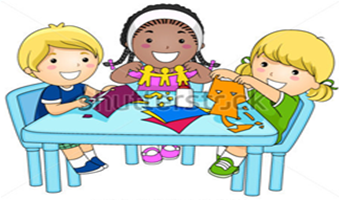 PROMOZIONE ALLA LETTURA
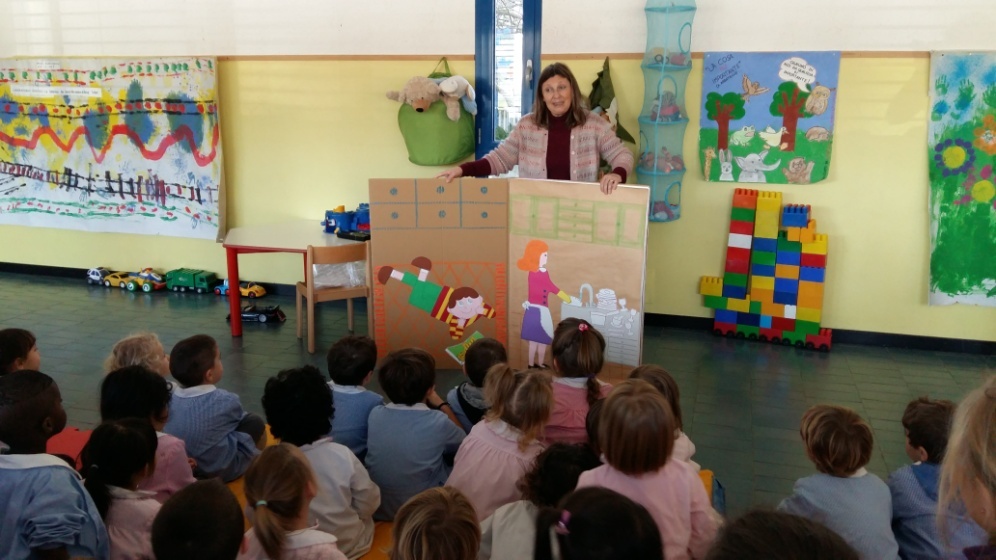 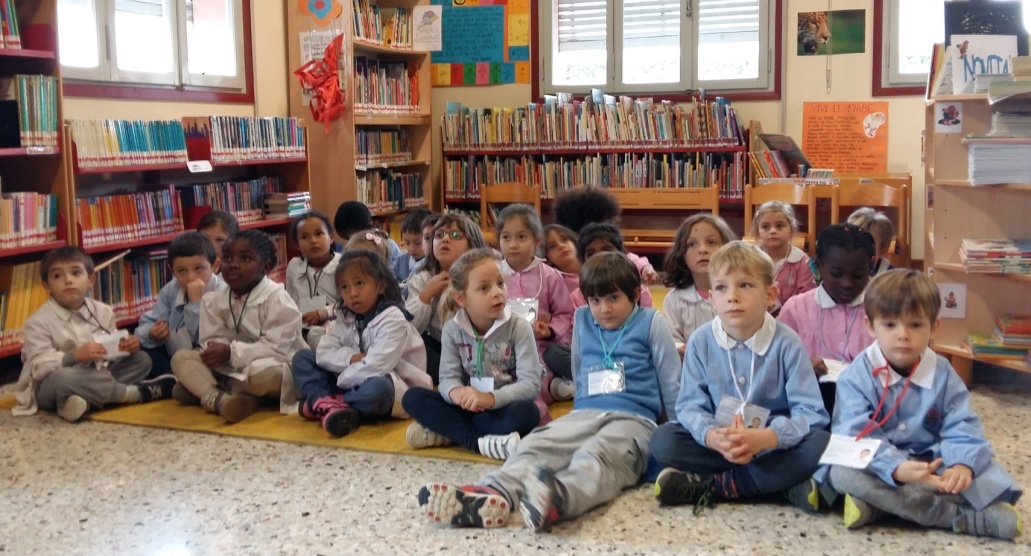 GIORNATE DELLO SPORT E PSICOMOTRICITÀ
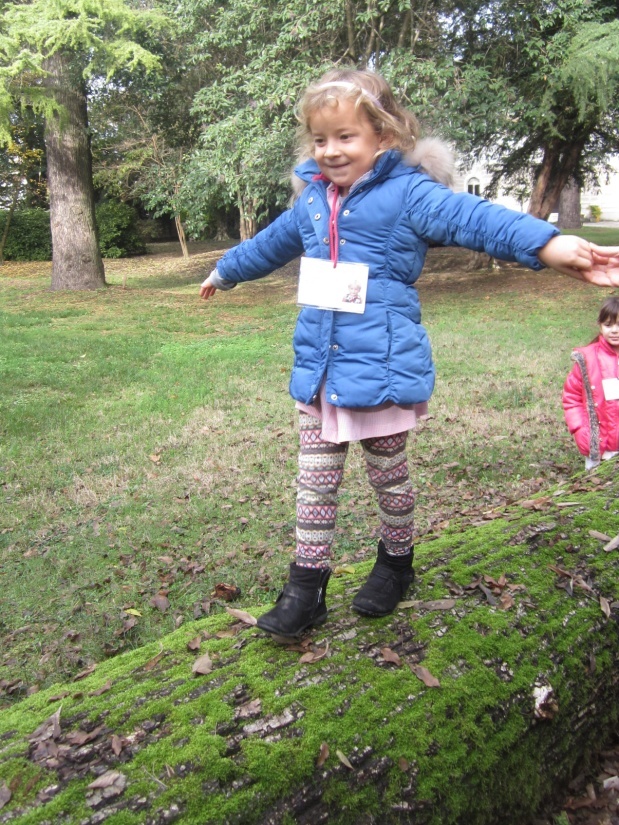 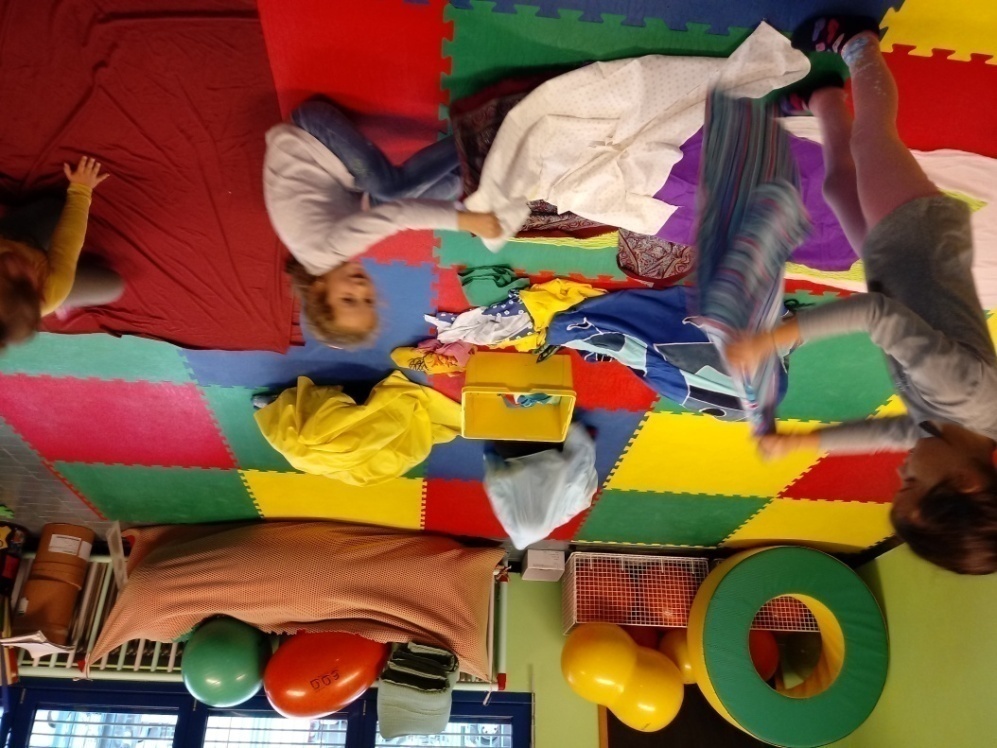 PROGETTI DI PLESSO
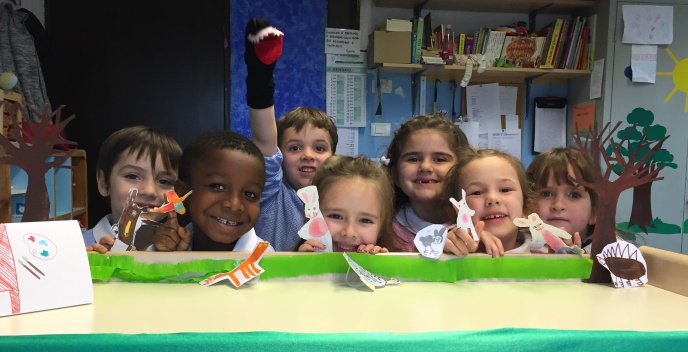 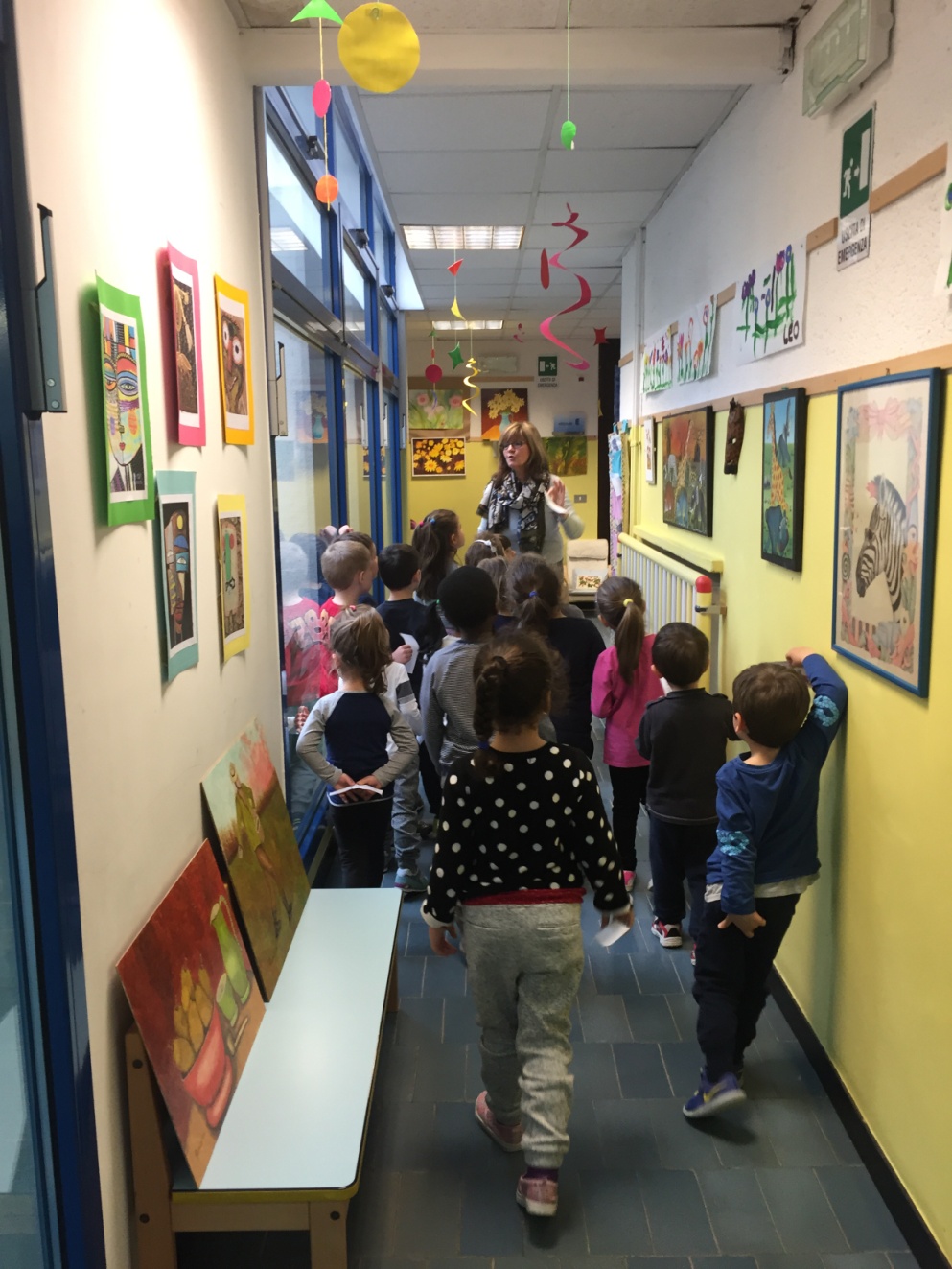 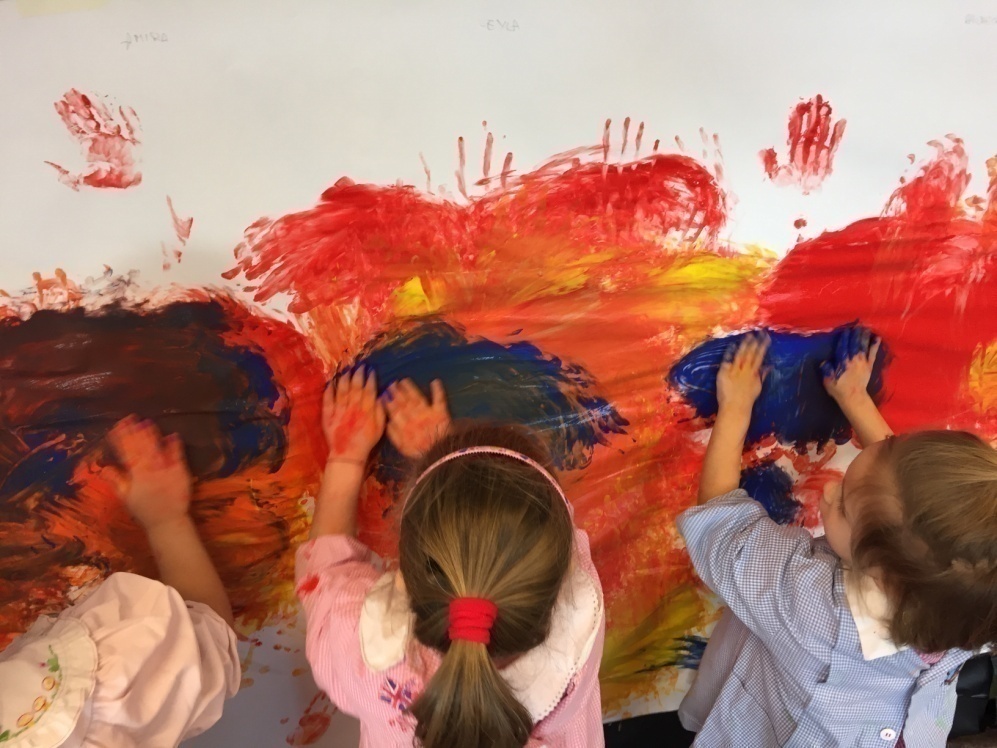 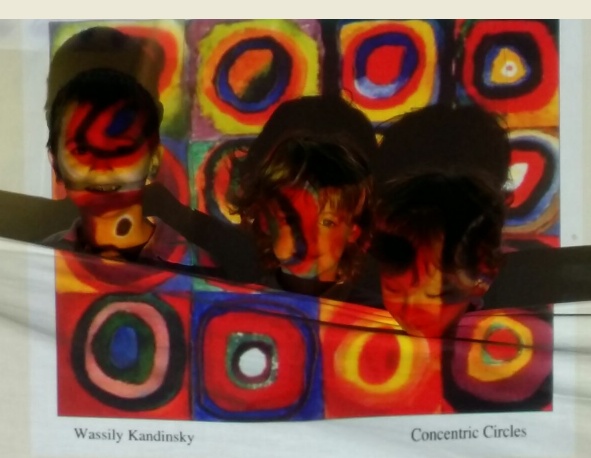 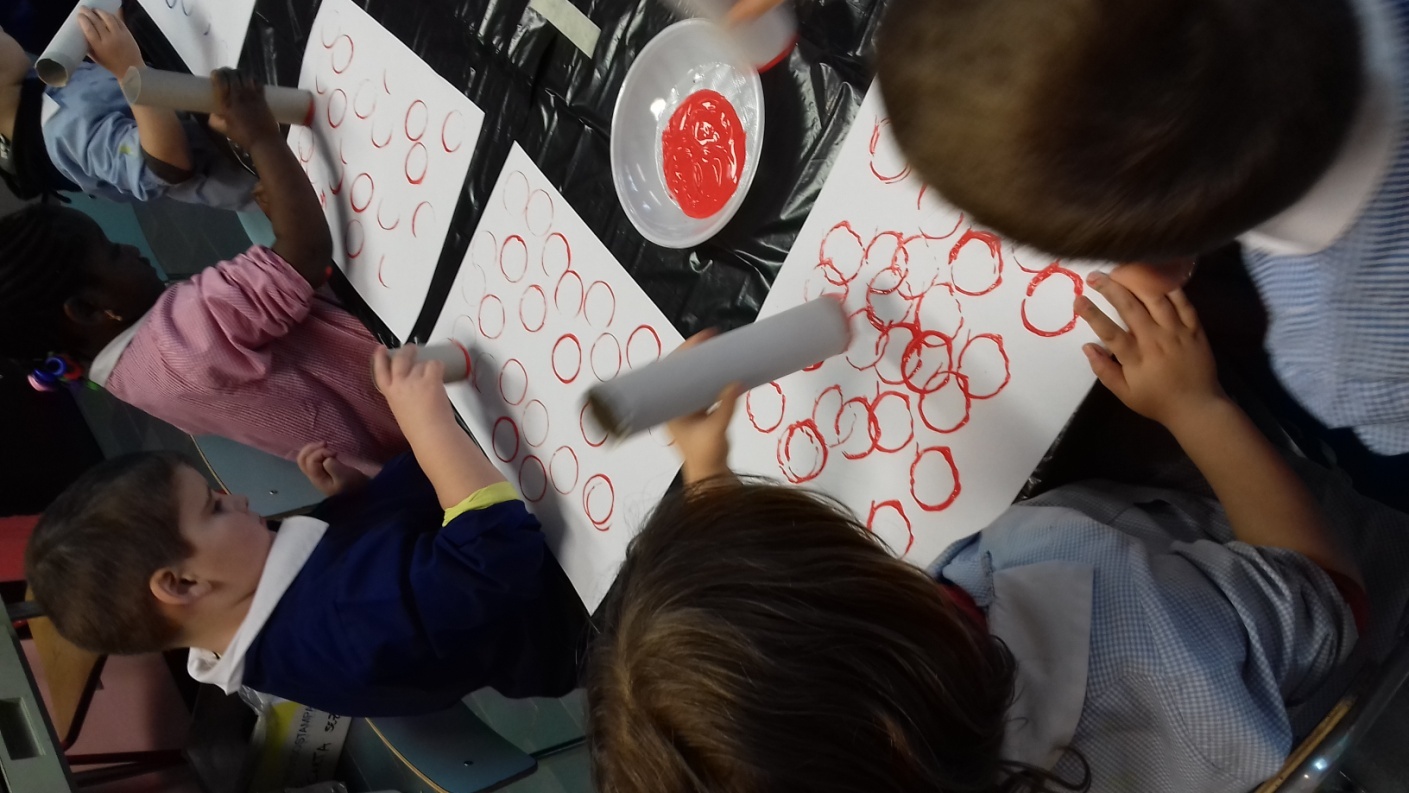 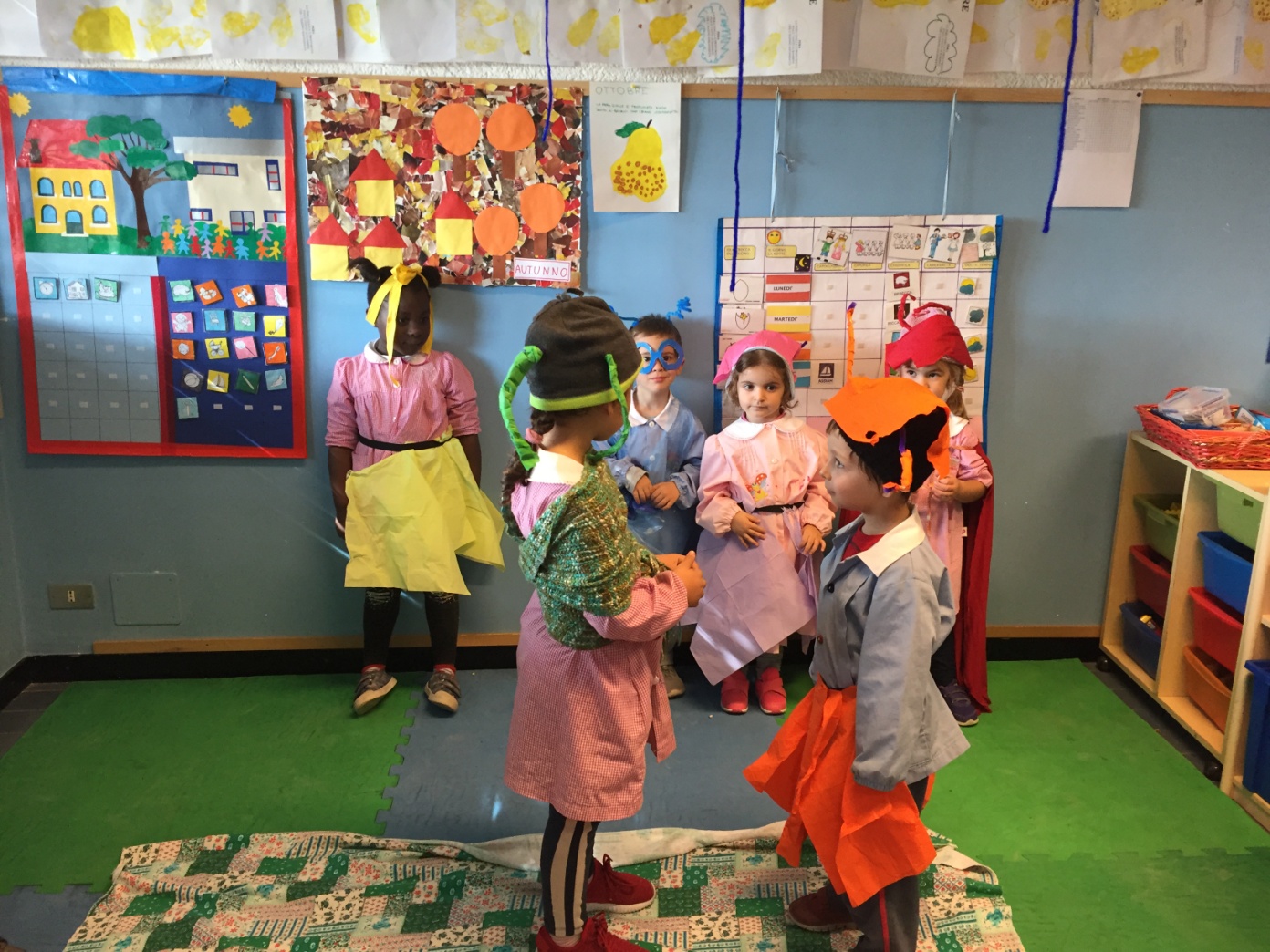 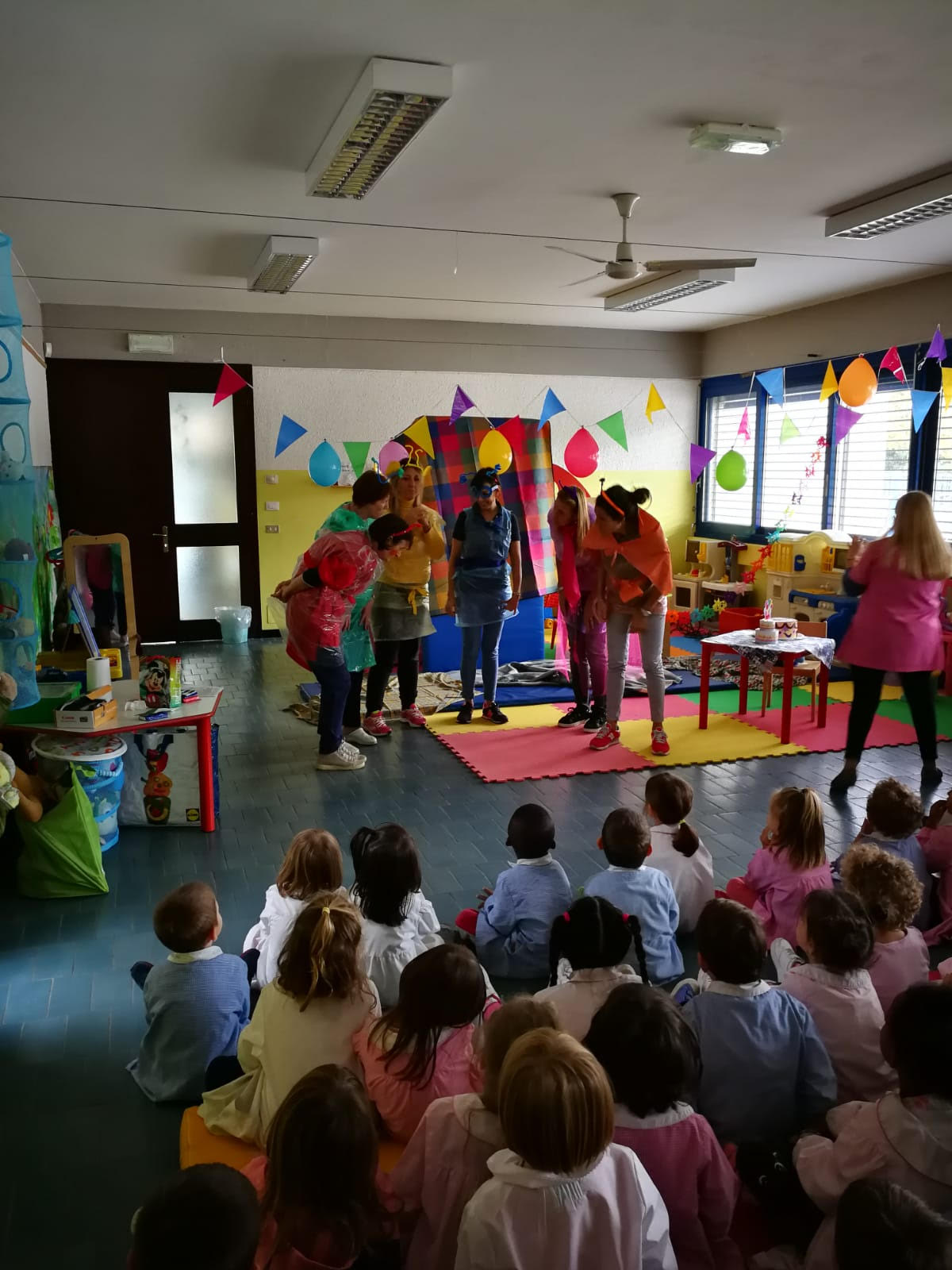 MOMENTI DI FESTA
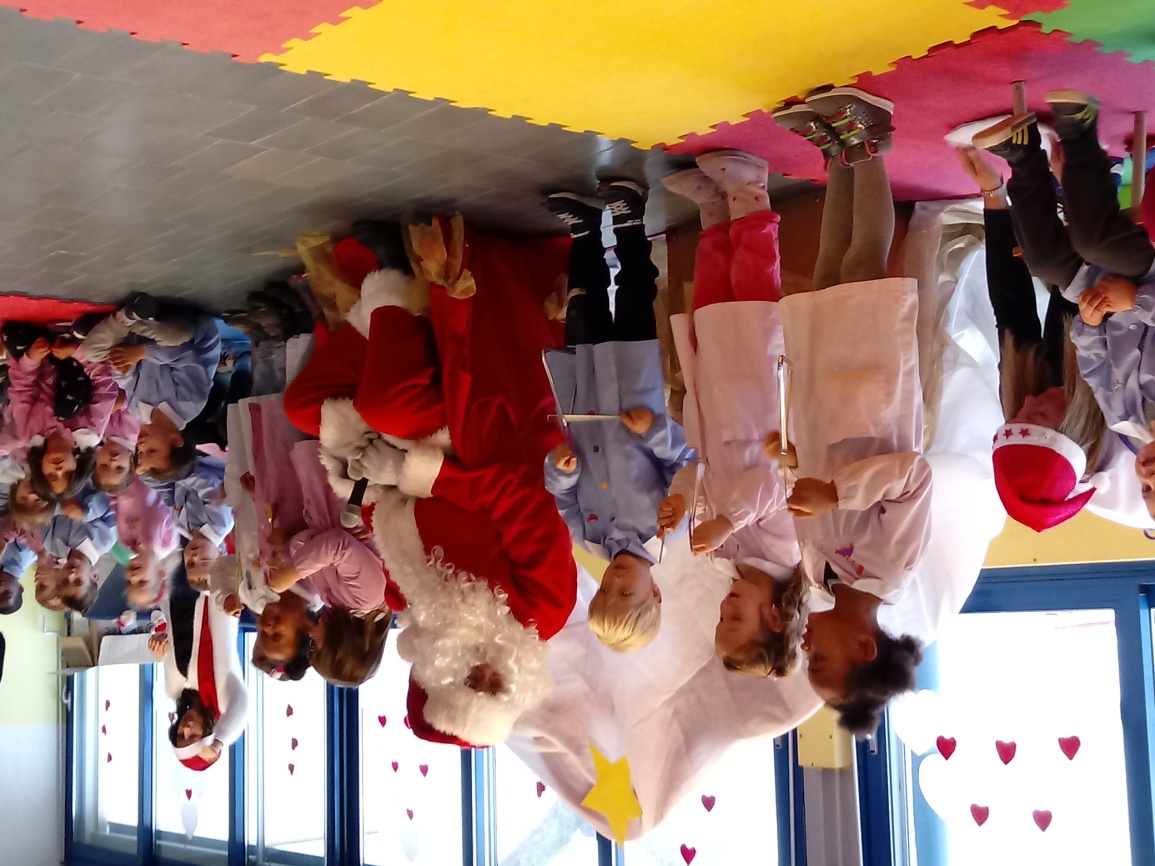 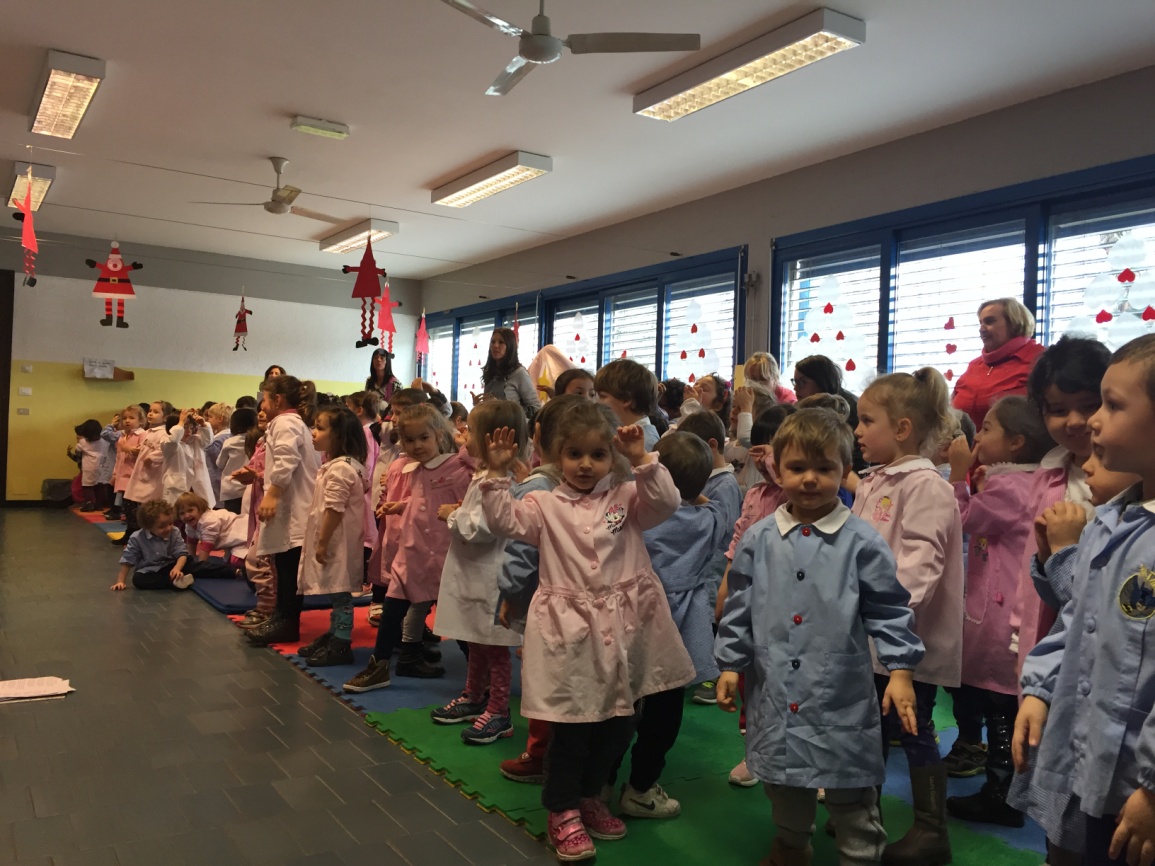 TRA DI NOI …
… E CON MAMMA E PAPA’
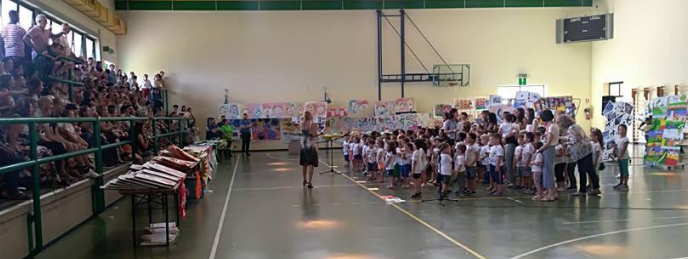 RAPPORTI SCUOLA- FAMIGLIA
NEL CORSO DELL’ANNO SCOLASTICO SONO PREVISTI MOMENTI ASSEMBLEARI DOVE VIENE SPIEGATO E MOTIVATO IL PERCORSO EDUCATIVO-DIDATTICO E COLLOQUI INDIVIDUALI
NEL CORSO DELL’ANNO SCOLASTICO SONO PREVISTI COLLOQUI INDIVIDUALI E MOMENTI ASSEMBLEARI DOVE VIENE SPIEGATO E MOTIVATO IL PERCORSO EDUCATIVO-DIDATTICO
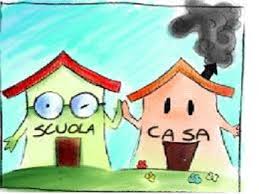 LA SCUOLA PROPONE UN’ORGANIZZAZIONE DIDATTICA DISTRIBUITA SU 40 ORE SETTIMANALI, DAL LUNEDÌ AL VENERDÌ DALLE 8.00 ALLE 16.00
ENTRATA                                      8.00-9.15 
USCITA PRIMA DEL PRANZO     11.30-11.45
USCITA DOPO IL PRANZO          13.00-13.30
USCITA CON LO SCUOLABUS    15.00
USCITA CON I GENITORI            15.30-16.00
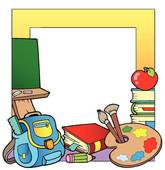 A 	SETTEMBRE …
La frequenza comincerà
in modo graduale
secondo le diverse età
INSERIMENTO
LA PRIMA  SETTIMANA  PER BAMBINI MEDI/GRANDI

orario: 08.00/12.00
  senza pranzo

	Le insegnanti sono  entrambe presenti    nelle sezioni   contemporaneamente.
LA SECONDA SETTIMANA
FREQUENTANO TUTTI!
orario: 08.00/13. 30 
con pranzo per medi e grandi

orario : 08.00/11.30 
per i piccoli senza pranzo 

…. la terza settimana orario completo 08.00/16.00 per medi e grandi
 piccoli senza mensa o con mensa previo accordo con le insegnanti.
Le insegnanti sono presenti a turno nelle sezioni.
MENSA SCOLASTICA
IL MENU’ E’ STESO DA UN DIETISTA.
GRAN PARTE DEGLI ALIMENTI SONO BIOLOGICI.
I PASTI SONO PREPARATI DA UNA DITTA ESTERNA E SONO SPORZIONATI AL MOMENTO DEL PASTO. 
LE INSEGNANTI SEGUONO I BAMBINI IN QUESTO IMPORTANTE MOMENTO DELLA GIORNATA SCOLASTICA.
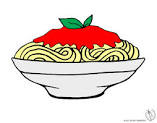 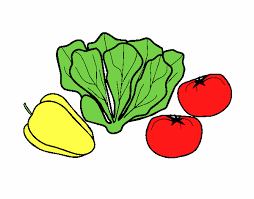 SERVIZIO SCUOLABUS
SERVIZIO GESTITO DALL’AMMINISTRAZIONE COMUNALE, SUL SITO DELL’ISTITUTO COMPRENSIVO SONO REPERIBILI  MODALITA’ DI ISCRIZIONE E COSTI
PRE-SCUOLA E POST-SCUOLA
Servizio a carico delle famiglie attivato con un numero minimo di richieste e gestito da IDEA  SOCIALE Cooperativa
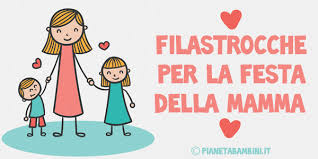 ISCRIZIONI PER A. S. 2021/2022
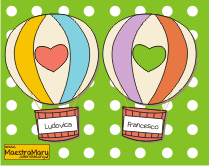 DAL 04 AL 25 GENNAIO 2021
 
PER I NATI NEL 2018
E DAL 01/01 AL 30/04/2019 (anticipatari)
SECONDO I CRITERI INDICATI NEL REGOLAMENTO

MODELLO REPERIBILE SUL SITO www.icvillorbapovegliano.edu.it
ACCOGLIENZA E’ ANCHE…
Giugno: Scuola aperta per i nuovi iscritti

    Settembre: incontro per i genitori

    Date sul sito dell’istituto in prossimità dell’evento

Non mancate!!!!
GRAZIE E ARRIVEDERCI
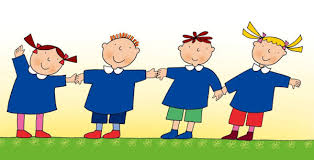